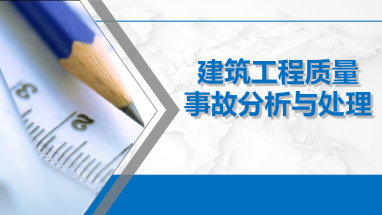 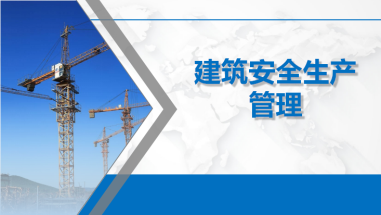 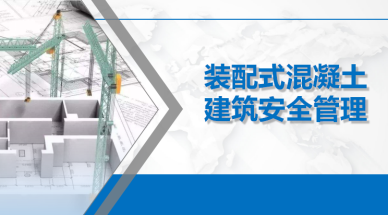 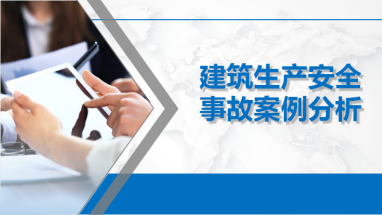 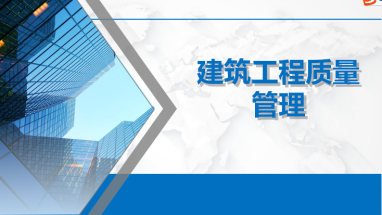 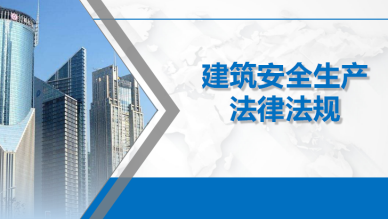 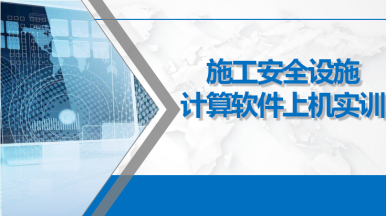 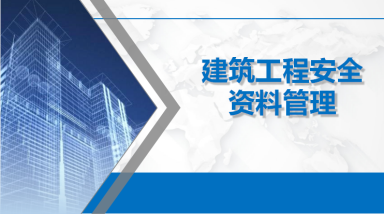 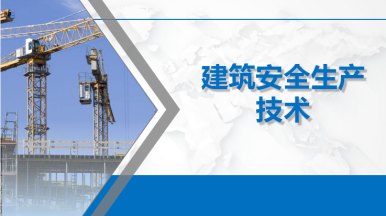 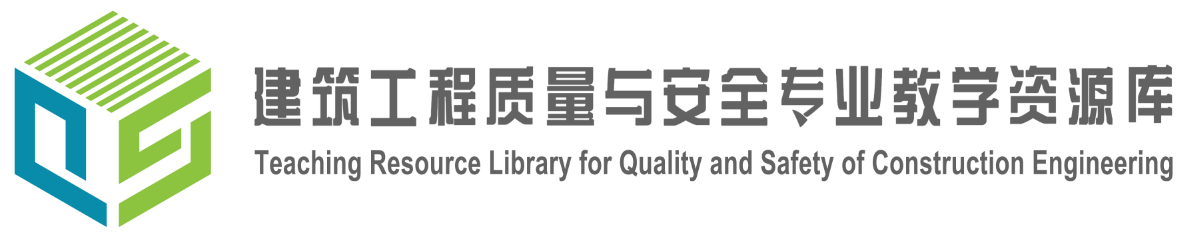 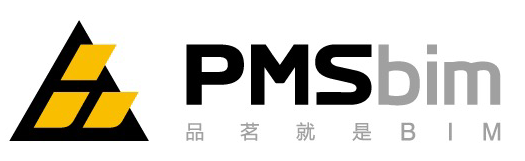 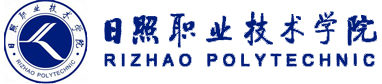 主持单位：
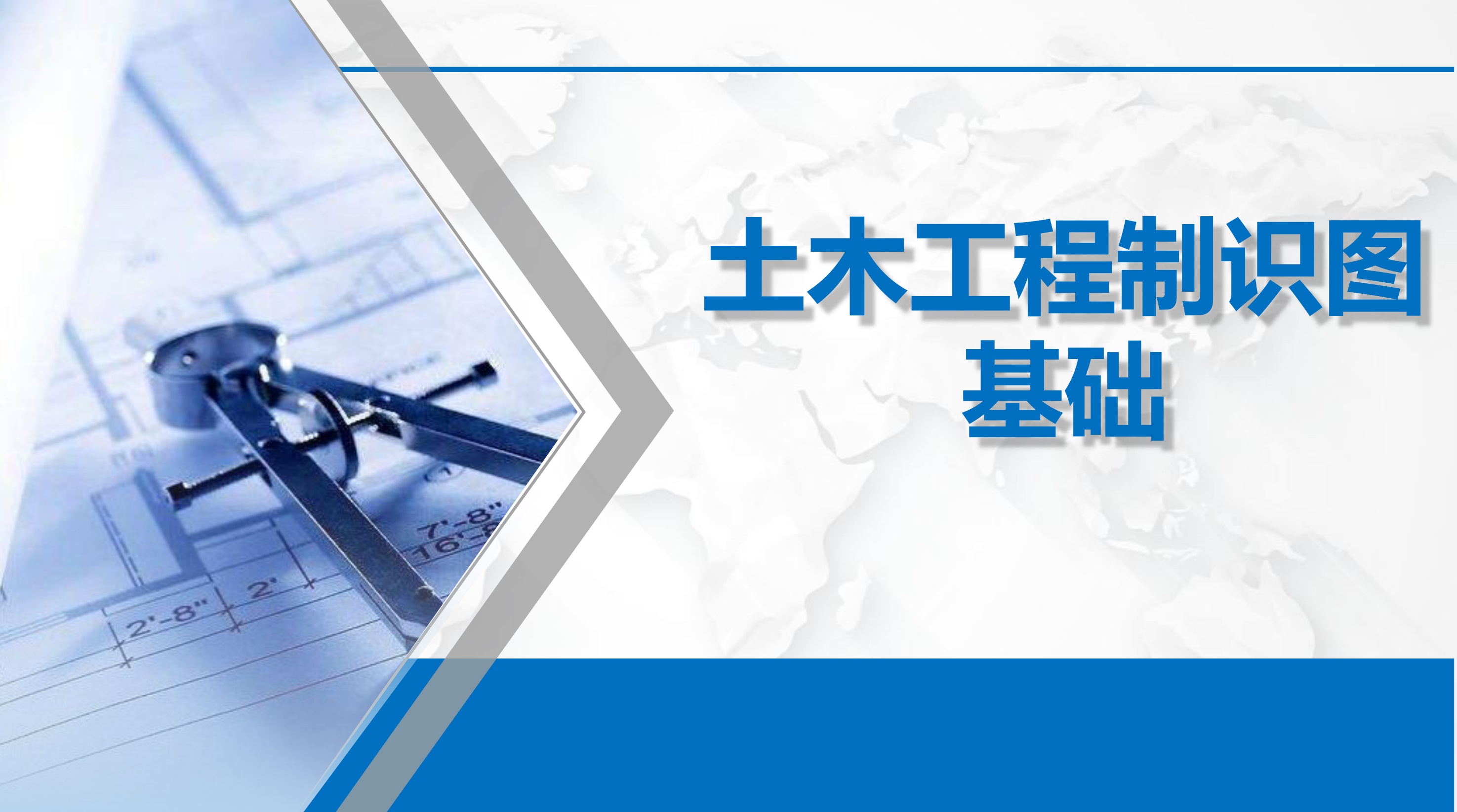 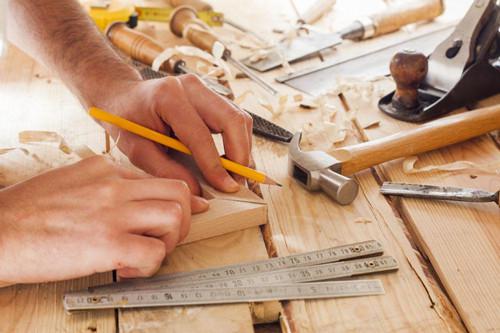 第五章 直线的投影
两直线平行习题
c′
a′
d′
b′
a
b
c
d
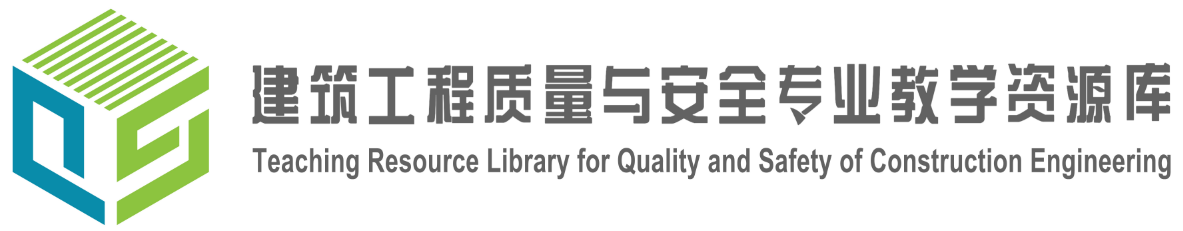 下列各图中,表示两直线平行的投影图是(      ) 。
a′
c′
a′
c′
b′
b′
d′
d′
d
a
c
(d)
c
a
(b)
b
(a)
(b)
(c)
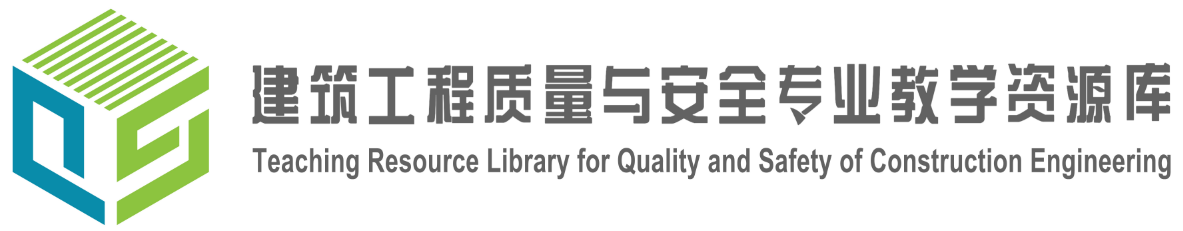 答案：bc